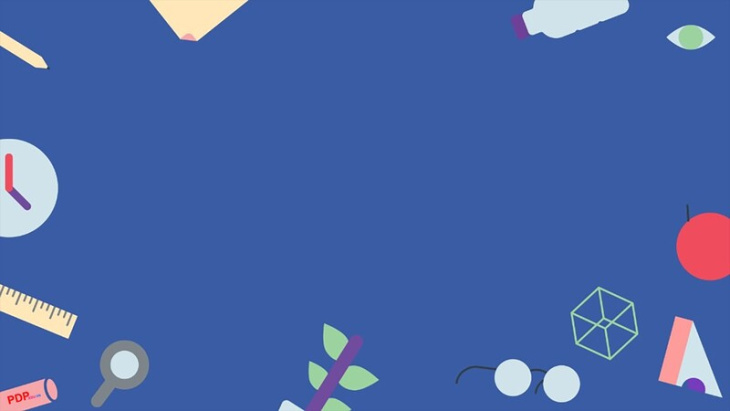 UBND QUẬN LONG BIÊN
TRƯỜNG MẦM NON GIANG BIÊN
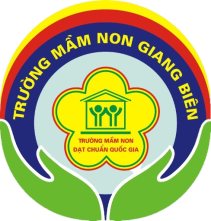 PHÁT TRIÊN NGÔN NGỮ
Thơ: Đèn giao thông
Lứa tuổi: 3 - 4 tuổi
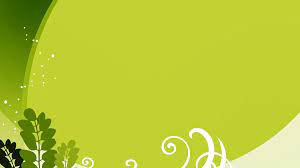 Trò chơi:
Làm theo tín hiệu đèn
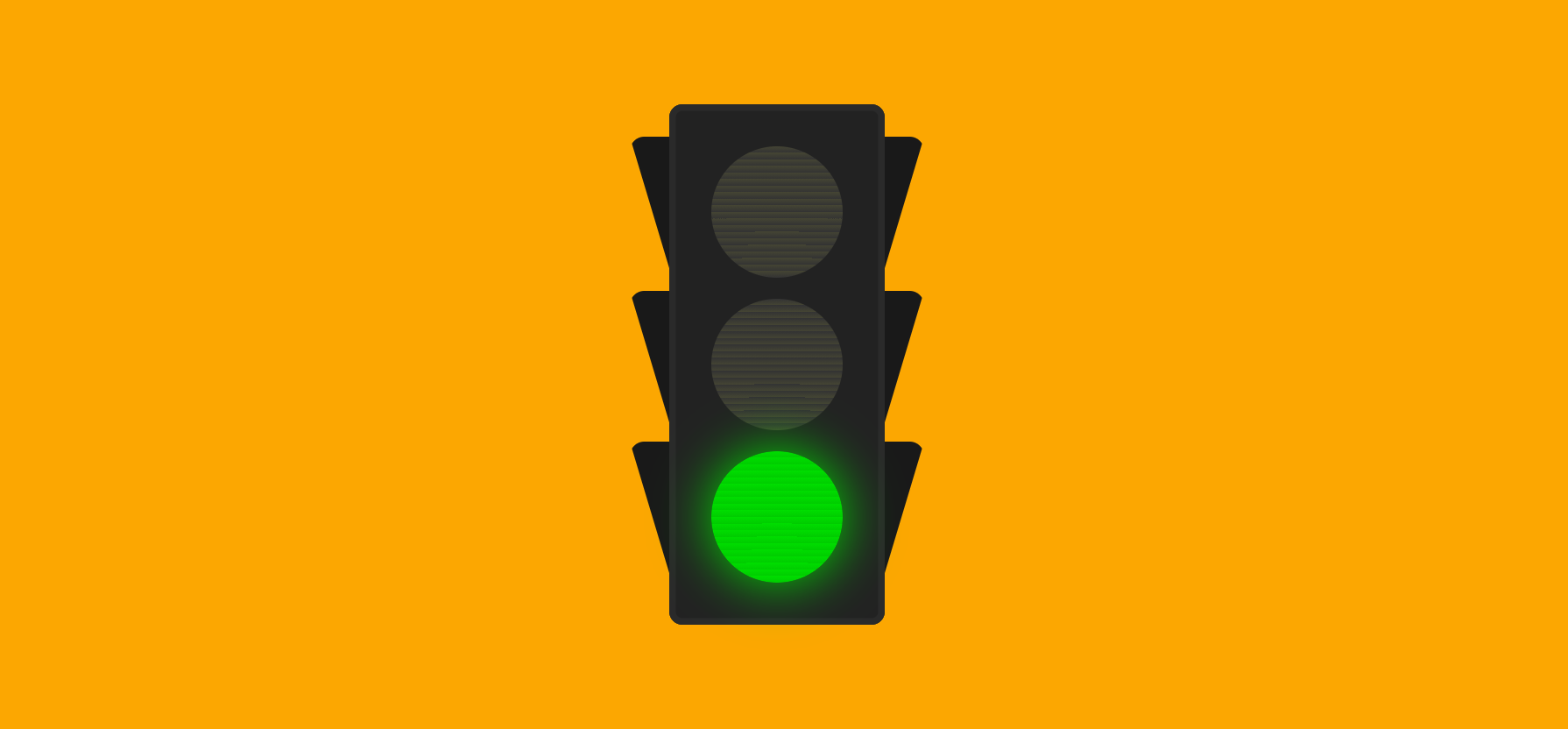 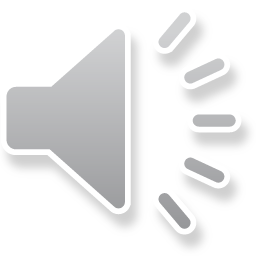 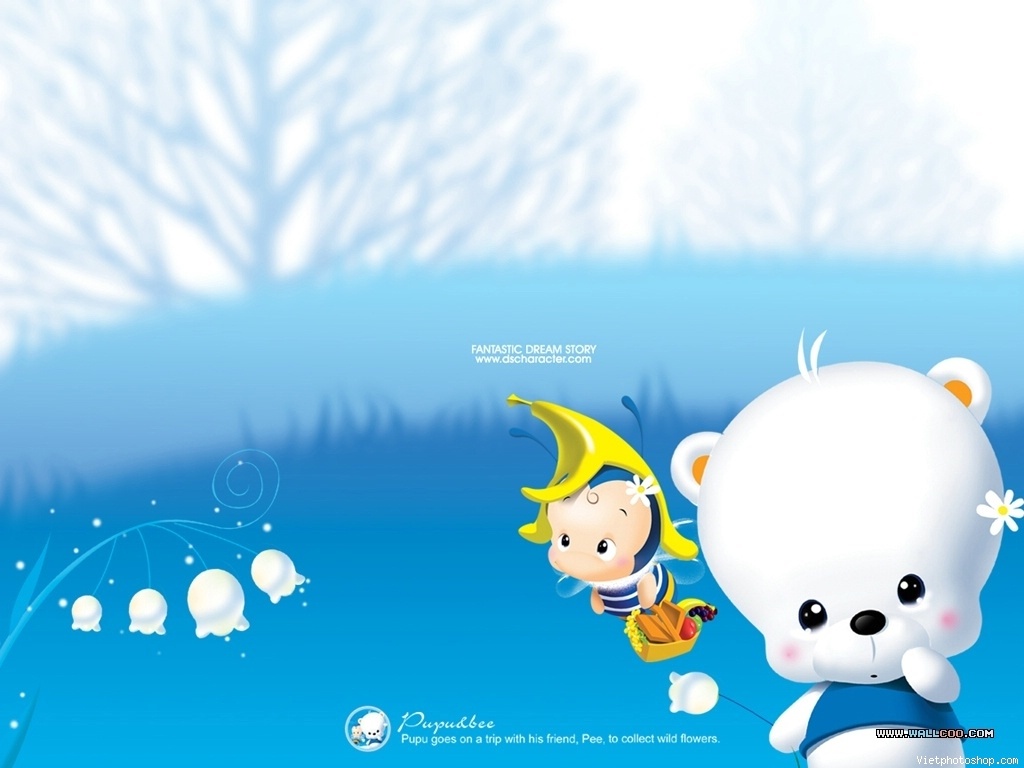 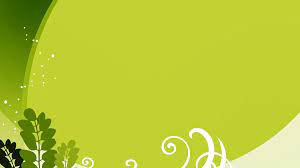 Trò chơi:
Làm theo tín hiệu đèn
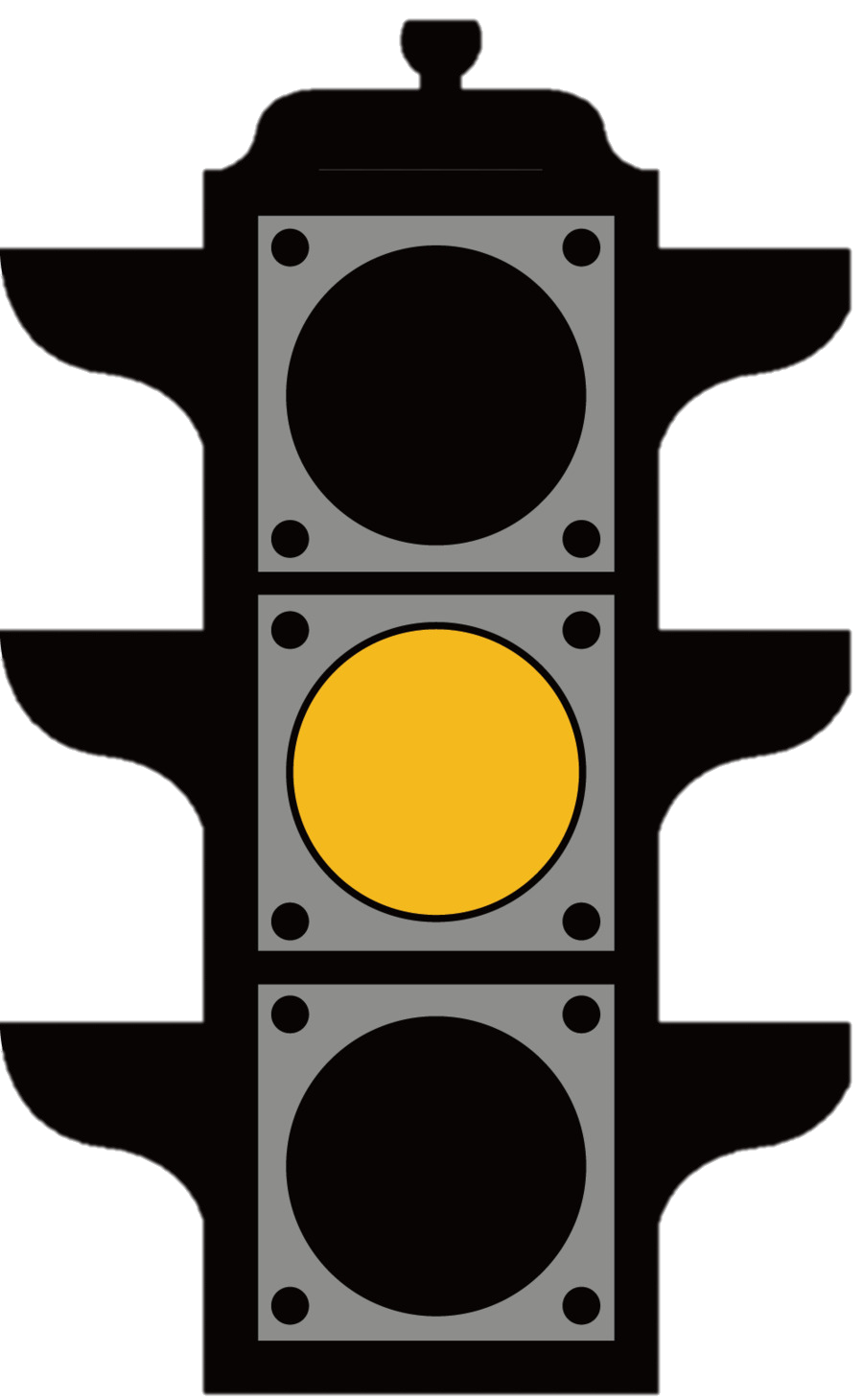 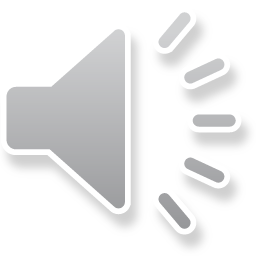 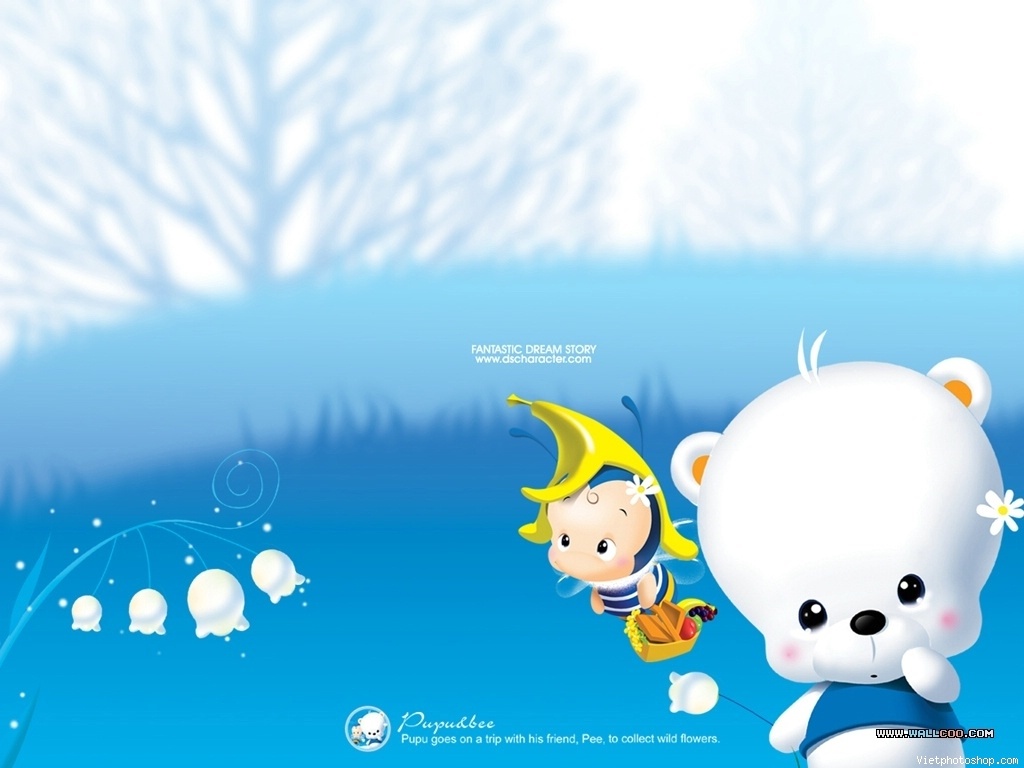 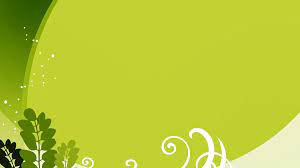 Trò chơi:
Làm theo tín hiệu đèn
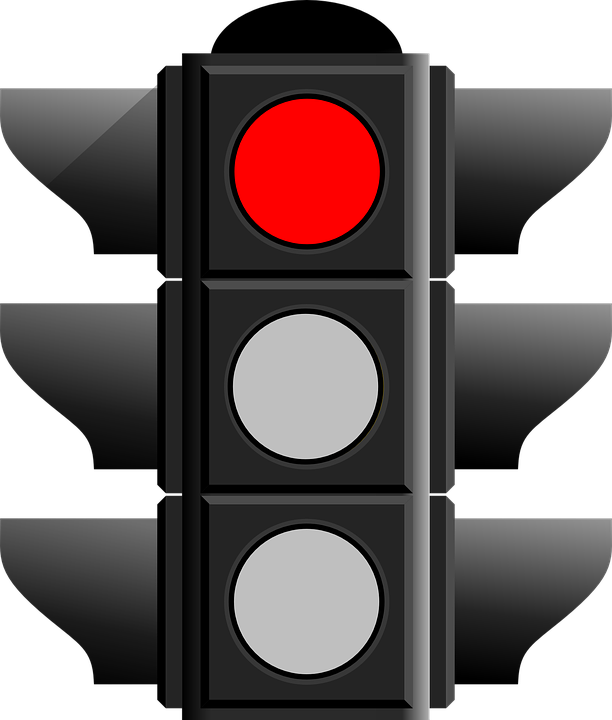 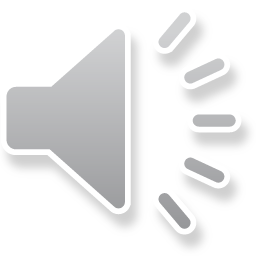 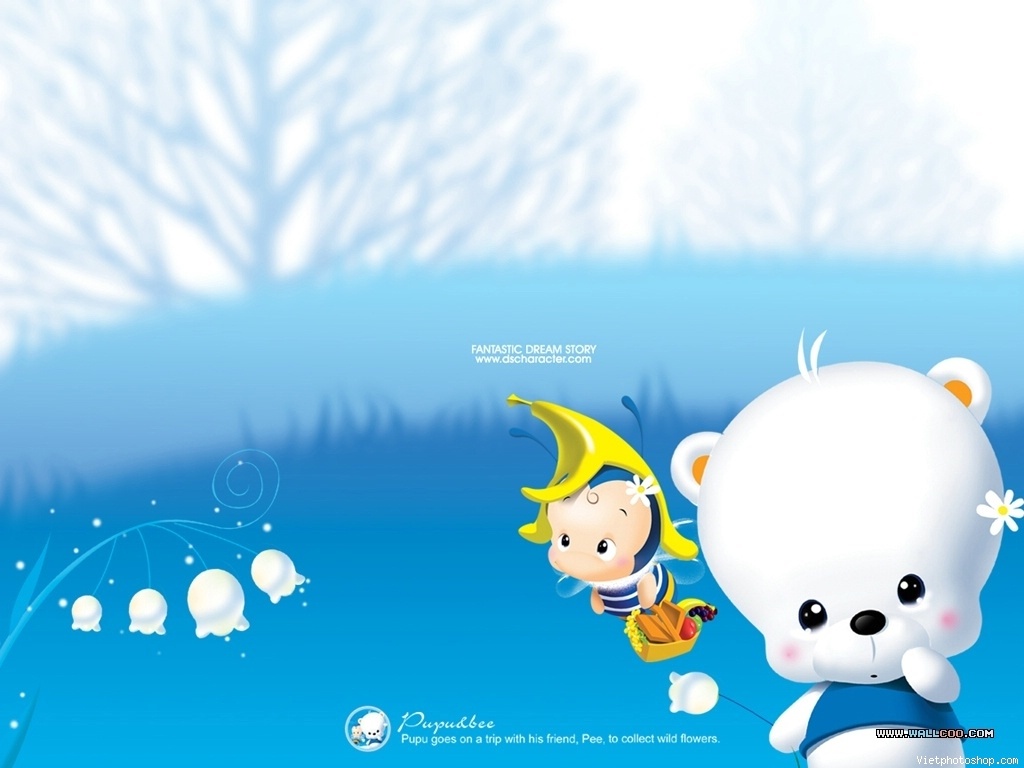 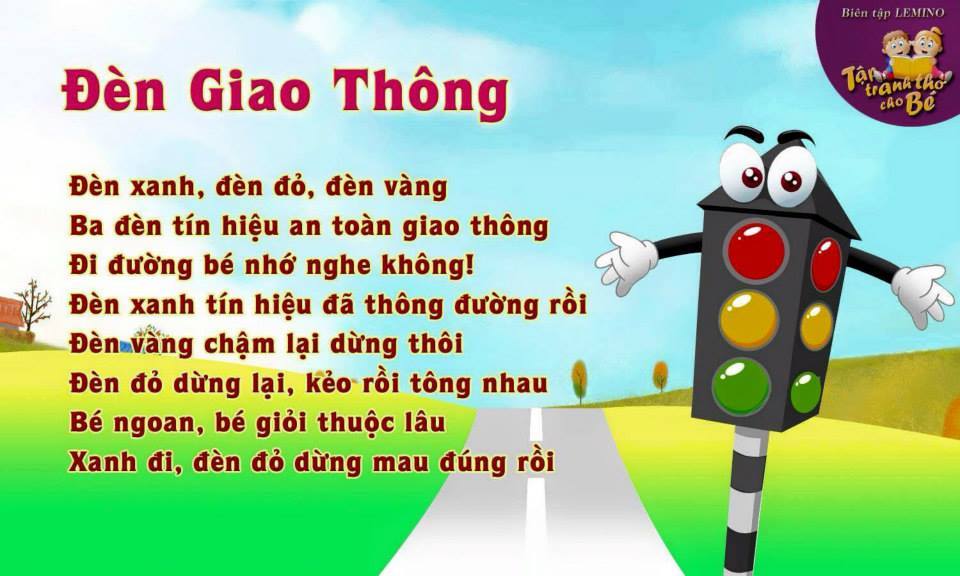 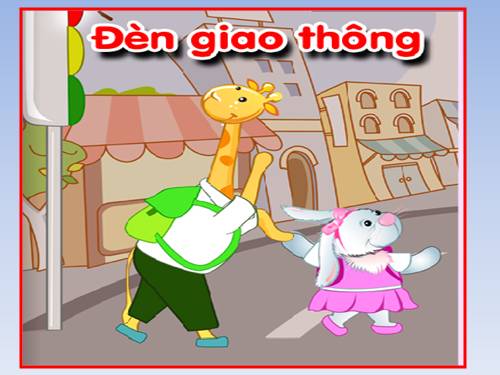 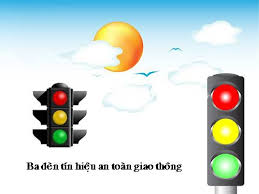 Đèn xanh, đèn đỏ, đèn vàng
Ba đèn tín hiệu an toàn giao thông
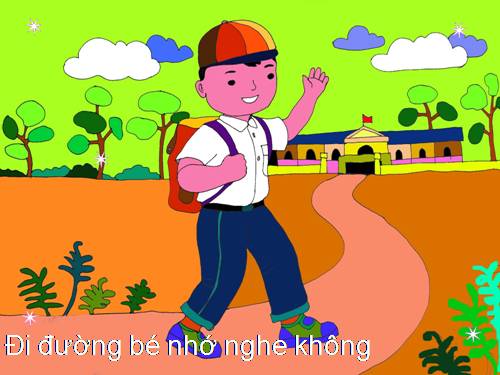 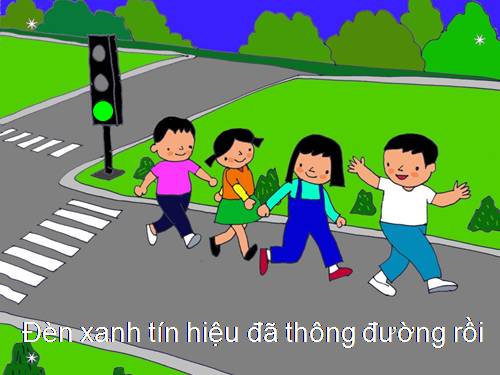 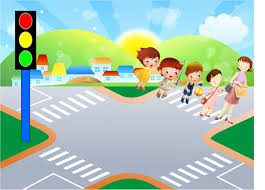 Đèn vàng chậm lại dừng thôi
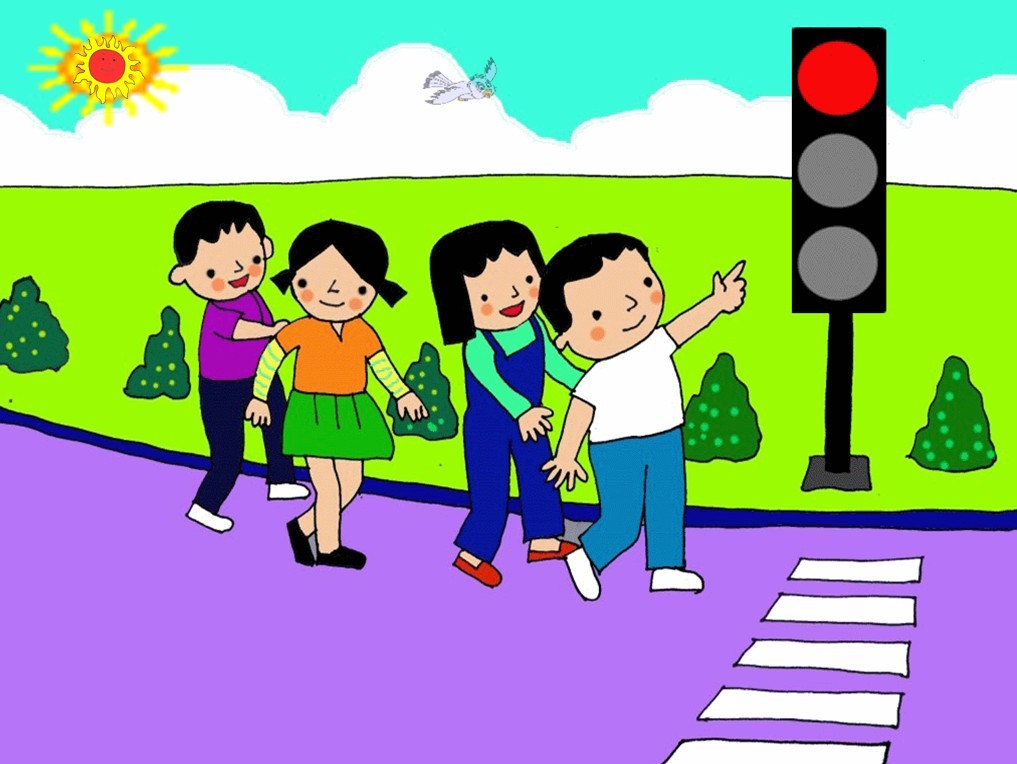 Đèn đỏ dừng lại, kẻo rồi tông nhau
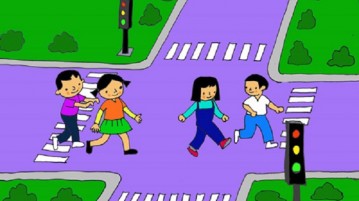 Bé ngoan, bé giỏi thuộc lâu
Xanh đi, đèn đỏ dừng mau đúng rồi
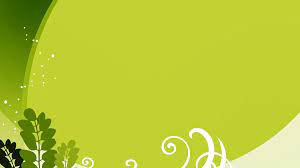 Trò chơi: 
Ai thông minh hơn
1
2
3
4
5
6
Bài thơ cô vừa đọc có tên là gì?
Do ai sáng tác?
Hết giờ
2
3
4
5
1
Bài thơ: “ Đèn giao thông”
Tác giả: Mỹ Trang
Đèn giao thông có màu gì?
Hết giờ
2
3
4
5
1
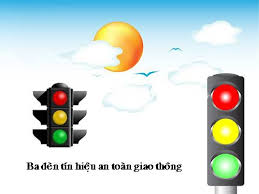 Đèn xanh, đèn đỏ, đèn vàng
Đèn xanh báo hiệu điều gì?
Hết giờ
2
3
4
5
1
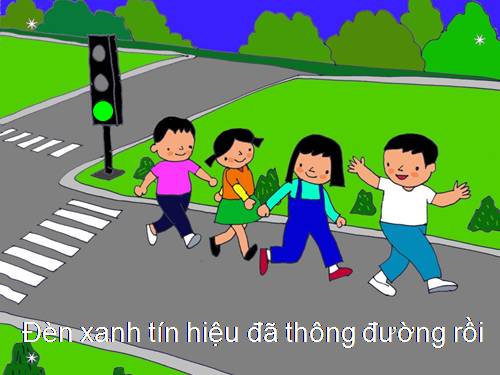 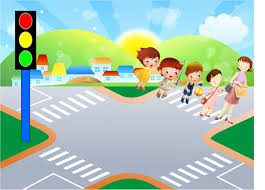 Đèn vàng báo hiệu điều gì?
Hết giờ
2
3
4
5
1
Đèn vàng chậm lại dừng thôi
Khi đèn đỏ bật lên các phương tiện giao thông phải làm gì?
Hết giờ
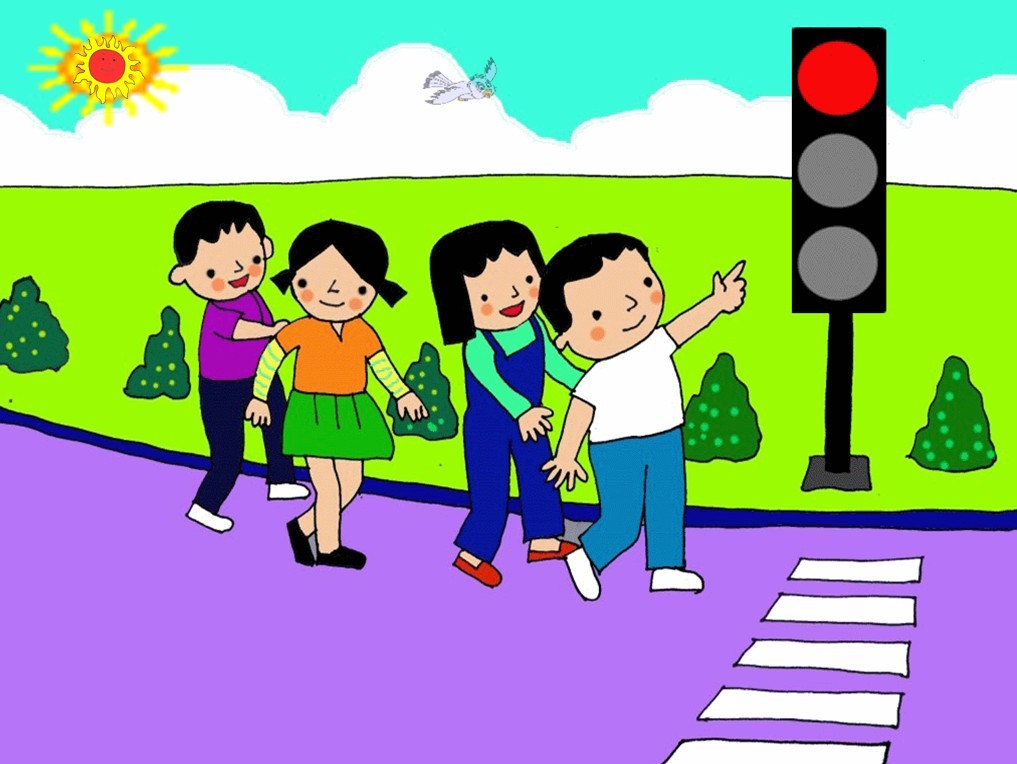 2
3
4
5
1
Đèn đỏ dừng lại, kẻo rồi tông nhau
Bé ngoan bé nhớ điều gì?
Hết giờ
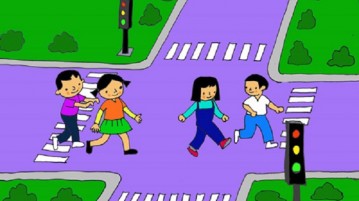 2
3
4
5
1
Bé ngoan, bé giỏi thuộc lâu
Xanh đi, đèn đỏ dừng mau đúng rồi
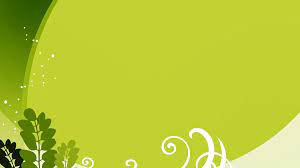 “Bé cùng trổ tài”
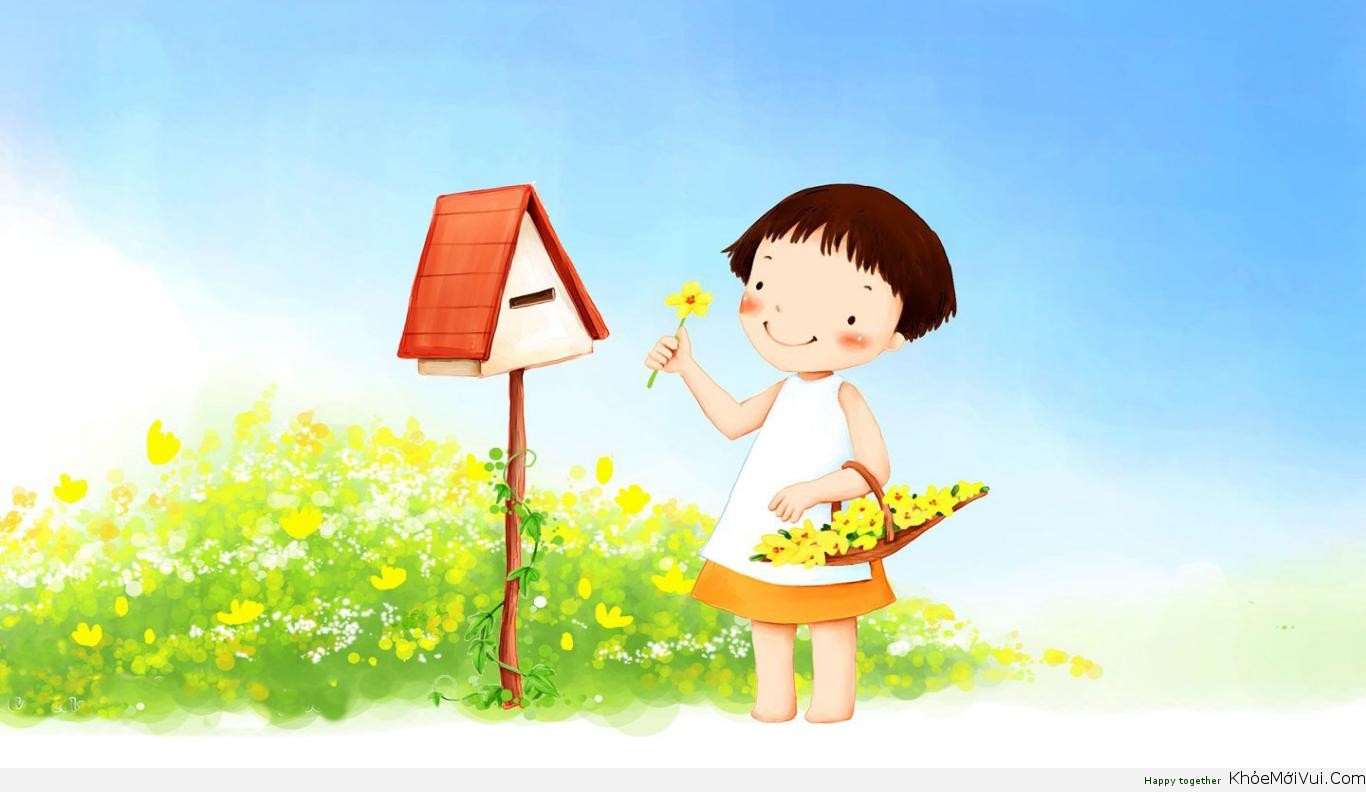 Em đi qua ngã tư đường phố
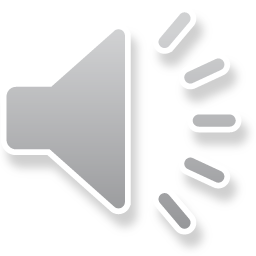